Parallelism in Hardware-2
Recap
Cache memory

Virtual memory
Instruction-level parallelism
multiple functional units executing instructions simultaneously.
Pipelining arranges functional units are arranged in stages
Multiple issue initiates multiple instructions a the same time
float x[1000], y[1000], z[1000];
. . .
for (i = 0; i < 1000; i++)
       z[i] = x[i] + y[i];
Pipelining: Fetch of X[1] and Y[1] and computation of x[0] +y[0] may happen in parallel by different pipeline units.

Multiple issue: Fetch of x[0], …, x[n] and  y[0] … y[n] can be parallel
Fine Grained vs Coarse Grained Parallelism
ILP is a fine grained parallelism
Dependencies limit the scope of ILP.

f[0] = f[1] = 1;
for (i = 2; i <= n; i++)
       f[i] = f[i-1] + f[i-2];


Coarse grain parallelism. 
- execute larger/coarser unit of  computation in parallel. 
- Multithreading computation
t = a+b;
r = X[t];
Parallel Hardware
SIMD machine. Single Instruction Multiple Data

Single control unit and multiple ALU.

for (i = 0; i < n; i++)
        x[i] = x[i]+y[i];
Vector processors
Vector registers
Vectorized and pipelined functional units.
Vector instructions
multiple “banks” of memory
Strided memory access: memory access separated by fixed intervals
Many x86 processor support vector computation
Compilers generate vector instructions
vr1 = b[0:3];
vr2 = c[0:3];
a[0:3] = vr1 + vr2;
for (i = 0; i <3; i++)
       a[i] = b[i] + c[i];
Shared Memory System
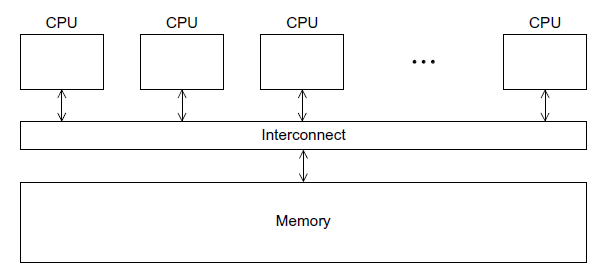 Processors communicate implicitly by accessing shared data residing on shared memory.
Uniform Memory Access System
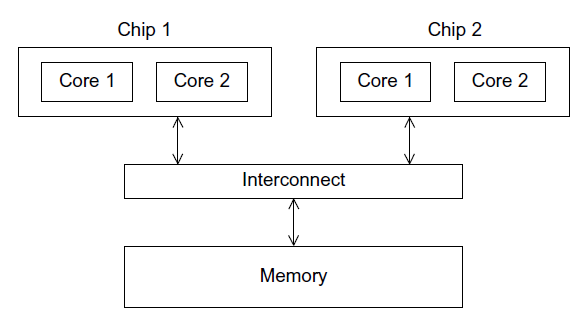 processors are connected to main memory by interconnects

Shared memory access time is same for all processor
Uniform vs Non-Uniform Memory Access
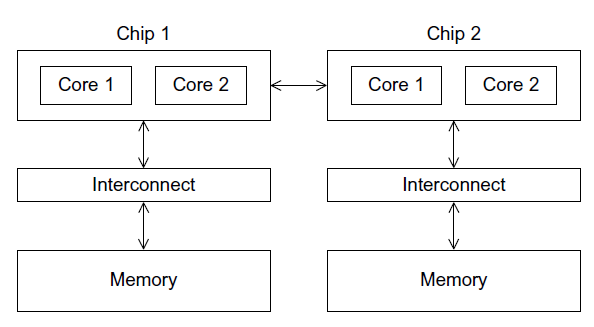 each processor can have it’s block of main memory

processors access each others’ memory through special hardware

access to other processors’ memories may take longer
Distributed Memory System
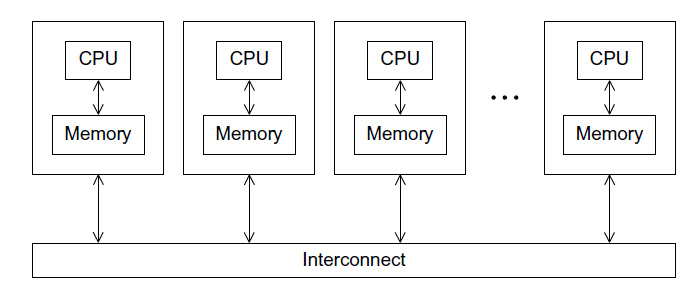 each processor has its own private memory

the processor-memory pairs communicate over an interconnection network

Communicate by sending messages
Latency and Bandwidth
Latency is the time that elapses between the source’s beginning to transmit the data and the destination’s starting to receive the first byte.

Bandwidth is the rate at which the destination receives data after it has started to receive the first byte.

Let
l seconds be the latency of an interconnect and 
b bytes per second be the bandwidth 

Time taken to transmit a message of n bytes is  l + (n/b)
Cache Coherence
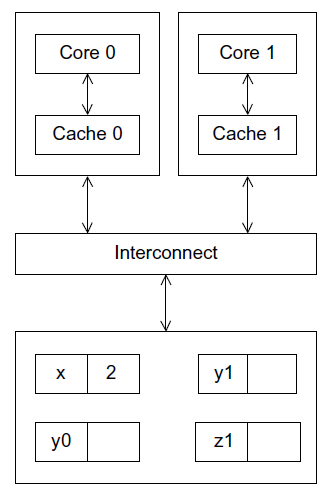 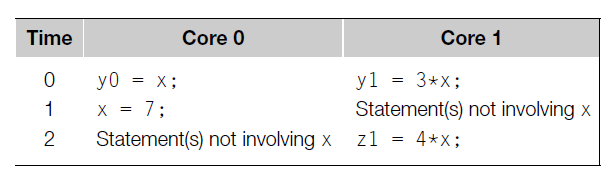 What are the possible values of y1 and z1?

y1 = 3*2  z1 = 4*2 = 8 or z1 = 4*7 = 28

y1 = 7*3  
z1 = 7*3 = 21 and 
z1 = 4*2 = 8 is not possible
Cache Coherence
x=2
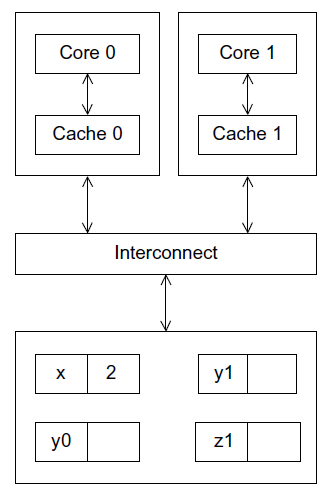 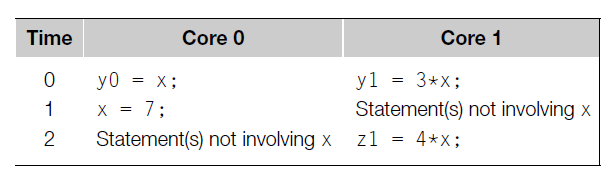 What are the possible values of y1 and z1?

y1 = 3*2  z1 = 4*2 = 8 or z1 = 4*7 = 28

y1 = 7*3  
z1 = 7*3 = 21 and 
z1 = 4*2 = 8 is not possible
Cache Coherence Problem
X=1;
X=2;
r=X;
shared main memory
Snooping Based Cache Coherence Protocol
When the cores share a bus, any signal transmitted on the bus can
be observed by all the cores connected to the bus


core 0 updates the copy of x stored in its cache, 
Core 0 broadcasts this information(cache line that contains x is updated) across the bus
core 1 is snooping the bus, 
Sees that x (or the cache line that contains x) has been updated 
It can mark its copy of x as invalid.

snooping works with both write-through and write-back caches
Drawback of Snooping Based Protocol
Broadcasts are expensive 

Snooping protocol broadcasts every time a variable is updated

Not scalable, in larger systems due to performance
Directory-based cache coherence Protocol
The distributed directory stores the status of each cache line. 

Each core/memory pair stores the status of the cache lines in its local memory. 

A read operation updates the directory entry corresponding to that line with the information about the core

When a variable is updated, the directory is consulted, and the cache controllers of the cores that have that variable’s cache line in their caches are invalidated.

Pros. only the cores storing that variable need to be contacted.

	X=Y; || Y=Z; || Z=X;  // T1{X,Y}, T2{Y,Z}, T3{Z,X} 

Cons. Substantial additional storage required for the directory
False Sharing
CPU caches operate on cache lines, not individual variables
Update on one variable  
               mark the cache line as dirty, other cores fetch the data from the main memory
int i, j, iter_count;
/* Shared variables initialized by one core */
int m, n, core_count; double y[m];
iter_count = m/core_count;

/* Core 0 */
for (i = 0; i < iter_count; i++)
        for (j = 0; j < n; j++)
               y[i] += f(i,j);

/* Core 1 */
for (i = iter_count+1; i < 2*iter_count; i++)
       for (j = 0; j < n; j++)
               y[i] += f(i,j);
int i, j, m, n;
double y[m];
/* Assign y = 0 */
. . .
for (i = 0; i < m; i++)
       for (j = 0; j < n; j++)
              y[i] += f(i,j);
core_count=2
m=8
doubles are 8 bytes
cache line 64 bytes
References
Chapter 2
An Introduction to Parallel Programming 
by Peter Pacheco.